ระเบียบข้อบังคับต่างๆ
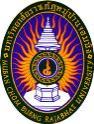 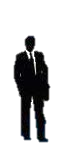 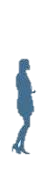 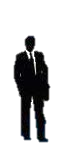 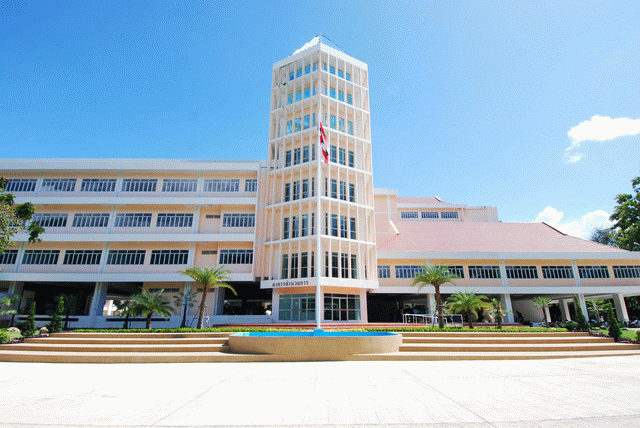 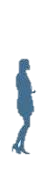 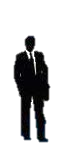 ทิพย์รัมภา  เจิดสกุล (กบ)
เบอร์ค่อ ๑๒๓๕
๑  พฤศจิกายน ๒๕๕๘
มหาวิทยาลัยราชภัฎหมู่บ้านจอมบึง
Muban Chombueng Rajabhat University
[Speaker Notes: แม่แบบนี้สามารถใช้เป็นแฟ้มเริ่มต้นสำหรับการนำเสนอข้อมูลล่าสุดของ หลักเป้าหมายของโครงการได้

ส่วน
คลิกขวาที่ภาพนิ่งเพื่อเพิ่มส่วน ส่วนสามารถช่วยในการจัดระเบียบภาพนิ่งของคุณ หรืออำนวยความสะดวกในการทำงานร่วมกันระหว่างผู้เขียนหลายคน

บันทึกย่อ
ใช้ส่วน บันทึกย่อ สำหรับบันทึกย่อของการนำเสนอ หรือเพื่อให้รายละเอียดเพิ่มเติมแก่ผู้ฟัง แสดงบันทึกย่อเหล่านี้ในมุมมองงานนำเสนอในระหว่างการนำเสนอของคุณ 
โปรดคำนึงถึงขนาดแบบอักษร (ซึ่งมีความสำคัญต่อการช่วยสำหรับการเข้าถึง การมองเห็น การบันทึกวิดีโอ และการผลิตออนไลน์)

สีที่ใช้ร่วมกันได้ 
ใส่ใจเป็นพิเศษกับกราฟ แผนภูมิ และกล่องข้อความ 
พิจารณาว่าผู้เข้าร่วมประชุมจะพิมพ์เป็นสีขาวดำ หรือในระดับสีเทา เรียกใช้การทดสอบการพิมพ์เพื่อให้แน่ใจว่าสีของคุณทำงานเมื่อพิมพ์เป็นสีขาวดำล้วน และในระดับสีเทา 

กราฟิก ตาราง และกราฟ
คงความเรียบง่าย ถ้าเป็นไปได้ ให้ใช้ลักษณะและสีที่สอดคล้องกันและไม่เบี่ยงเบนความสนใจ
ใส่ป้ายชื่อกราฟและตารางทั้งหมด]
ประเด็นคำถาม เพื่อนำหารือต่อ
เสนอพิจารณาเรื่องการลา เพื่อเขียนตำรา  หนังสือ บทความวิชาการ     (อาจารย์ กีต้า)
หลังจบ ป.เอก แล้วต้องไปทำ Postdoc. (doctoral degree) มีการให้ลาหรือไม่ (อาจารย์โบว์)
ภาพรวมโครงการ
วิสัยทัศน์ พันธกิจ
 แนะนำผู้บริหารระดับสูง
โครงสร้างมหาวิทยาลัย
ระเบียบ ข้อบังคับการทำงาน
สิทธิประโยชน์ และสวัสดิการต่างๆ
ความก้าวหน้าในสายอาชีพสายวิชาการ
ความก้าวหน้าในสายอาชีพของสายสนับสนุน
[Speaker Notes: โครงการนี้ เกี่ยวกับอะไร
กำหนด เป้าหมายของโครงการนี้
โครงการนี้คล้ายกับโครงการในอดีตหรือเป็นโครงการรูปแบบใหม่
กำหนดขอบเขตของโครงการนี้
โครงการนี้เป็นโครงการอิสระหรือเกี่ยวข้องกับโครงการอื่น

* โปรดสังเกตว่าภาพนิ่งนี้ไม่จำเป็นสำหรับการประชุมแจ้งสถานะรายสัปดาห์]
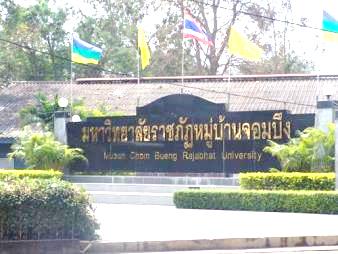 Vision &Mission
วิสัยทัศน์ (Vision)
“เป็นมหาวิทยาลัยคุณภาพชั้นนำแห่งการสร้างสรรค์คุณค่าสู่สังคม 
และพัฒนาสู่ความเป็นเลิศ บนฐานของนวัตกรรม และภูมิปัญญาไทย”“ Be Top Quality University and Excellence based on Innovation , and Thai Wisdom ”
[Speaker Notes: * ถ้าปัญหาใดๆ เหล่านี้ ทำให้กำหนดการล่าช้า หรือจำเป็นต้องมีการพูดคุยเพิ่มเติม ให้รวมรายละเอียดไว้ในภาพนิ่งภาพต่อไปด้วย]
พันธกิจ  (Mission)
“พัฒนาคุณภาพผลงานตามภารกิจหลักของมหาวิทยาลัยราชภัฏทุกด้าน และดูแลคุณภาพชีวิตบุคลากร 
ของมหาวิทยาลัยทุกคน”
[Speaker Notes: * ถ้าปัญหาใดๆ เหล่านี้ ทำให้กำหนดการล่าช้า หรือจำเป็นต้องมีการพูดคุยเพิ่มเติม ให้รวมรายละเอียดไว้ในภาพนิ่งภาพต่อไปด้วย]
เป้าประสงค์(Goals)
1. ผ่านการประเมินคุณภาพจากหน่วยงานภายนอก ทุกหน่วยงานในระดับ “ดีมาก”2. ได้รับการจัดอันดับ 1 ใน 10 อันดับแรกของมหาวิทยาลัยราชภัฏทั่วประเทศ และอย่างน้อย 1 สาขาวิชาได้รับการจัดอันดับในระดับอาเซียน 3. บุคลากรได้รับการพัฒนา และดูแลด้านสวัสดิภาพ สวัสดิการ ค่าตอบแทนอย่างเหมาะสม
[Speaker Notes: * ถ้าปัญหาใดๆ เหล่านี้ ทำให้กำหนดการล่าช้า หรือจำเป็นต้องมีการพูดคุยเพิ่มเติม ให้รวมรายละเอียดไว้ในภาพนิ่งภาพต่อไปด้วย]
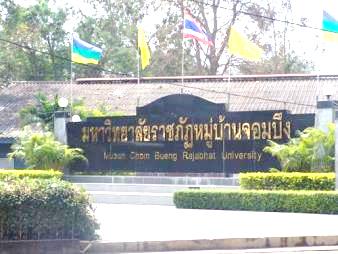 แนะนำผู้บริหาร
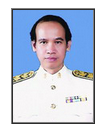 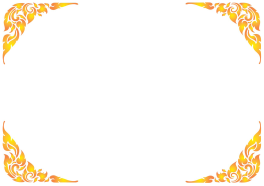 ผศ.ดร.ชัยฤทธิ์  ศิลาเดช
อธิการบดี มหาวิทยาลัยราชภัฏหมู่บ้านจอมบึง
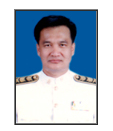 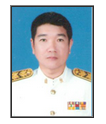 อ.ดร.อาคม  เจริญสุข
ผศ.อรรถพล  อุสายพันธ์
รองอธิการบดี ฝ่ายวิจัยบริการวิชาการ 
และกิจการนักศึกษา
รองอธิการบดี ฝ่ายวิชาการ
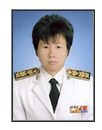 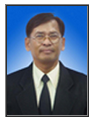 อ.ดร. วินัย  ชุ่มชื่น
ผศ.ณฐพรภัทร์  อินทร์ศิริพงษ์
รองอธิการบดี ฝ่ายบุคคล 
ภูมิสถาปัตย์ และนิติการ
รองอธิการบดี ฝ่ายนโยบาย 
แผน และงบประมาณ
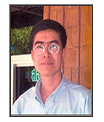 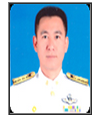 ผศ.ดร. ชัชวาล  แอร่มหล้า
อ. อดิศักดิ์  แสงส่องฟ้า
รองอธิการบดี
ผู้ช่วยอธิการบดี
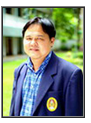 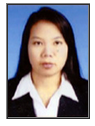 ผศ.ดร.สมบูรณ์  ลิขิตยิ่งวรา
อ. ทัศนีย์  นาคเสนีย์
คณบดีคณะครุศาสตร์
ผู้ช่วยอธิการบดี
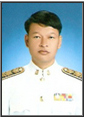 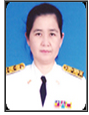 ผศ.ดร.จีรพรรณ  นิลทองคำ
ผศ.ดร.ทองแท่ง  ทองลิ่ม
คณบดีคณะมนุษยศาสตร์และสังคมศาสตร์
คณบดีคณะวิทยาศาสตร์และเทคโนโลยี
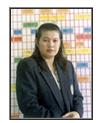 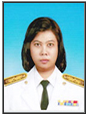 ผศ.สุนิสา  โพธิ์พรม
อ.ดร.เกศินี  โสขุมา
คณบดีบัณฑิตวิทยาลัย
คณบดีคณะวิทยาการจัดการ
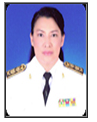 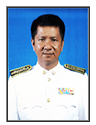 ผศ.เบญจา  ลิขิตยิ่งวรา
อ.ดร.เชิดชัย  ธุระแพง
ผู้อำนวยการสำนักศิลปะและวัฒนธรรม
ผู้อำนวยการสำนักส่งเสริมวิชาการและงานทะเบียน
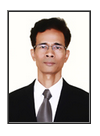 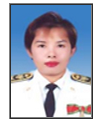 ผศ.วิจารณ์  สงกรานต์
ผศ.ชฎาพร  โพคัยสวรรค์
ผู้อำนวยการสำนักวิทยบริการ
และเทคโนโลยีสารสนเทศ
ผู้อำนวยการสถาบันวิจัยและพัฒนา
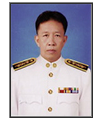 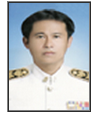 อ.รวย  ตั้งมุททาภัทรกุล
นายพูนชัย  คทาวัชรกุล
ผู้อำนวยการวิทยาลัยมวยไทยศึกษา
และการแพทย์แผนไทย
ผู้อำนวยการสำนักงานอธิการบดี
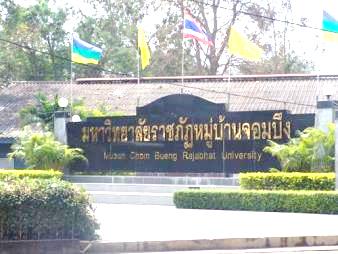 โครงสร้าง
โครงสร้างมหาวิทยาลัย
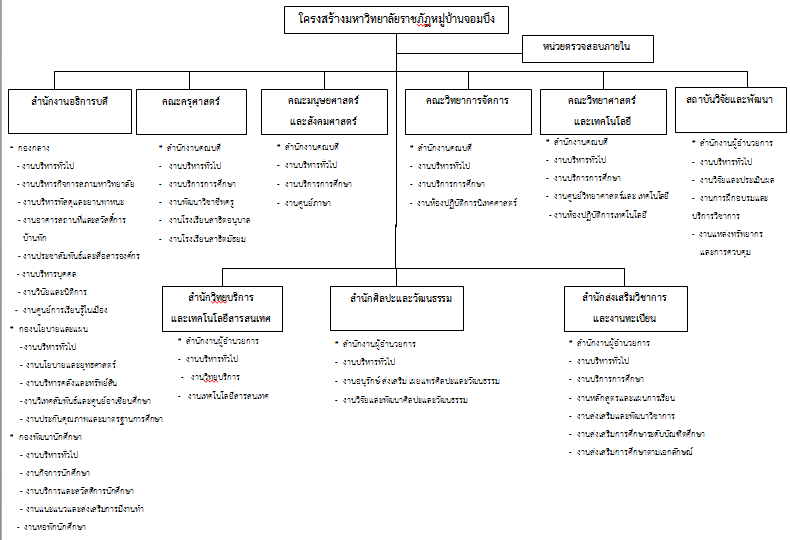 [Speaker Notes: ทำซ้ำภาพนิ่งนี้ได้ตามความจำเป็นถ้ามีปัญหามากกว่าหนึ่งปัญหา
ภาพนิ่งนี้รวมถึงภาพนิ่งที่เกี่ยวข้อง สามารถย้ายไปยังภาคผนวกหรือซ่อนไว้ได้ ถ้าจำเป็น]
โครงสร้างงานบริหารบุคคล
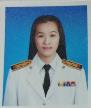 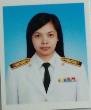 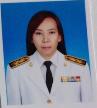 - ตำแหน่งวิชาการ
- โครงการปฐมนิเทศ
-  แผนพัฒนาบุคลากร
-   IDP
- กรอบอัตรากำลัง
- คณะกรรมการงานแผนกลยุทธ์
- สรรหาและว่าจ้าง
- ข้อมูลการพิมพ์ลายนิ้วมือ
- ข้อมูลการลางาน
- จัดทำข้อมูลสถิติประกอบ   ทำเงินเดือน
- จัดทำและ updateฐานข้อมูล   บุคลากร
- ประกันสังคม
- เครื่องราชอิสริยาภรณ์
-
- การประเมินผลการปฏิบัติงาน
- คณะกรรมการและเลขาฯ   งานแผนกลยุทธ์
- 
-
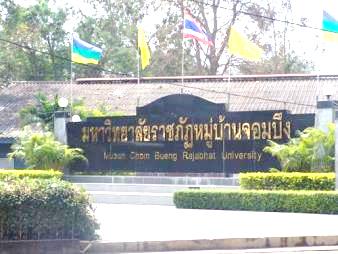 ระเบียบและข้อบังคับการปฏิบัติงาน
เวลาปฏิบัติการ
พนักงานมหาวิทยาลัยทั้งสายวิชาการและสายสนับสนุน
กำหนดวันทำงาน	จันทร์ – ศุกร์
กำหนดเวลาทำงาน	๐๘.๓๐-๑๖.๓๐ น.
กำหนดเวลาพัก	๑๒.๐๐-๑๓.๐๐ น.
กำหนดวันหยุดประจำสัปดาห์  เสาร์-อาทิตย์
กำหนดวันหยุดราชการ ตามประกาศสำนักคณะรัฐมนตรี
[Speaker Notes: ทำซ้ำภาพนิ่งนี้ได้ตามความจำเป็นถ้ามีปัญหามากกว่าหนึ่งปัญหา
ภาพนิ่งนี้รวมถึงภาพนิ่งที่เกี่ยวข้อง สามารถย้ายไปยังภาคผนวกหรือซ่อนไว้ได้ ถ้าจำเป็น]
เวลาปฏิบัติการ
พนักงานมหาวิทยาลัยสายสนับสนุน
การเข้า-ออกงานโดยวิธีการพิมพ์ลายนิ้วมือ
ช่วงเช้าพิมพ์ลายนิ่วมือเข้างาน     08:30 น.
ช่วงเย็นพิมพ์ลายนิ้วมือกลับ       16:30 น.
สำหรับสายวิชาการ และข้าราชการใช้ลงบันทึกในสมุดลงเวลา
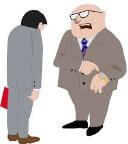 ช่วงเช้าเข้างาน         ≥08:31  ถือว่าสาย   
                      09:00 -13:00  ขาดงานครึ่งวันเช้า
ช่วงเย็นเลิกงาน         ≤16:29 ถือว่าออกก่อน
                      13:01-16:30  ขาดงานครึ่งวันบ่าย
[Speaker Notes: ทำซ้ำภาพนิ่งนี้ได้ตามความจำเป็นถ้ามีปัญหามากกว่าหนึ่งปัญหา
ภาพนิ่งนี้รวมถึงภาพนิ่งที่เกี่ยวข้อง สามารถย้ายไปยังภาคผนวกหรือซ่อนไว้ได้ ถ้าจำเป็น]
เวลาปฏิบัติการ
พนักงานมหาวิทยาลัยทั้งสายวิชาการและสายสนับสนุน
กรณีไม่พิมพ์ลายนิ้วมือ
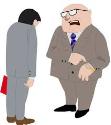 หากไม่พิมพ์ลายนิ้วมือโดยไม่มีเหตุผลความจำเป็นอันควรเกิน 12 ครั้ง มหาวิทยาลัยจะไม่พิจารณาเลื่อนค่าจ้างและค่าตอบแทน(เพิ่ม)ในปีนั้นๆ
[Speaker Notes: ทำซ้ำภาพนิ่งนี้ได้ตามความจำเป็นถ้ามีปัญหามากกว่าหนึ่งปัญหา
ภาพนิ่งนี้รวมถึงภาพนิ่งที่เกี่ยวข้อง สามารถย้ายไปยังภาคผนวกหรือซ่อนไว้ได้ ถ้าจำเป็น]
เครื่องแบบ
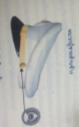 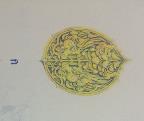 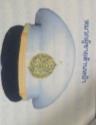 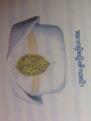 อินทรธนู
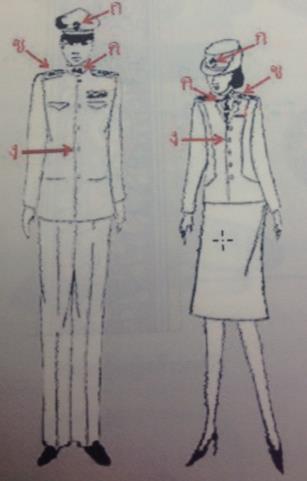 หน้าหมวก
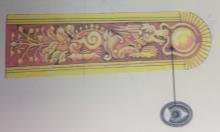 ข
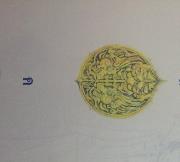 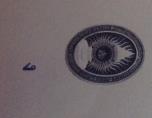 เครื่องหมายประดับคอเสื้อ
กระดุมโลหะสีทองตราสัญลักษณ์
การเข้าสู่พนักงานมหาวิทยาลัย
สายสนับสนุน
สายวิชาการ
ระยะการต่อสัญญา
หลักเกณฑ์
สิ่งที่ต้องจัดทำประกอบการต่อสัญญาจ้าง
สายวิชาการ
สัญญาจ้างในระยะที่4 จะสิ้นสุดลงถ้าภายในระยะ ๑๐ ปีผู้ต่อสัญญาจ้างต้องดำรงตำแหน่งทางวิชาการไม่ต่ำกว่ารองศาสตราจารย์ ยกเว้นดำรงตำแหน่งทางวิชาการไม่ต่ำกว่า ผศ. และจบ ป.เอก
ส่งก่อนครบสัญญา หรือให้แล้วเสร็จภายใน15 ก.ย
ภายใน15 วัน
กำหนดส่ง
1.จัดทำหนังสือขออนุญาตต่อสัญญาจ้างพนักงานมหาวิทยาลัย
สิ่งที่ต้องจัดทำประกอบการต่อสัญญาจ้าง
2.ต้องมีเอกสารประกอบการสอนและงานวิจัยไม่น้อยกว่าอย่างละ 1 เล่ม  หรือ มีอย่างใดอย่างหนึ่งไม่น้อยกว่า  2 เล่ม
2.ต้องมีตำแหน่งทางวิชาการไม่ต่ำกว่า ผู้ช่วยศาสตร์ หรือ สำเร็จการศึกษาระดับปริญญาเอก
2.ต้องมีเอกสารประกอบการสอนหรืองานวิจัยไม่น้อยกว่า 1 เล่ม
2.รายงานผลการปฏิบัติงานตามภารกิจการสอน 6 เดือนย้อยหลัง
ปฏิบัติงานจ้างระยะที่ ๓ มาแล้ว ๓ ปี
ปฏิบัติงานจ้างระยะที่ ๒ มาแล้ว ๓ ปี
ระยะการต่อสัญญา
ปฏิบัติงานจ้างระยะที่ ๑ มาแล้ว ๓ ปี
6 เดือน
หลักเกณฑ์
สัญญาจ้าง+สัญญาค้ำประกัน+บุคคลค้ำประกัน+ อากรแสตมป์ ๑๑ บาท ๒ ชุด
ส่งก่อนครบสัญญา หรือให้แล้วเสร็จภายใน15 ก.ย
สายสนับสนุน
ภายใน15 วัน
กำหนดส่ง
2. เหมือนกับระยะที่ ๓ แต่รายงานผลการปฏิบัติงาน3. และคู่มือการปฏิบัติงานที่ผ่านการทดลองใช้แล้วและ รายงานการวิจัยเพื่อพัฒนางาน  (หรือเลือกนำเสนออย่างใดอย่างหนึ่งระหว่าง คู่มือการปฏิบัติงาน ๒ ชิ้น หรือ รายงานการวิจัย  ๒ ชิ้น) ที่เป็นภาระงานของตำแหน่งหรือมหาวิทยาลัยมอบหมายในระยะที่ ๓
2. เหมือนกับระยะที่ ๒ แต่รายงานผลการปฏิบัติงานและ
3. คู่มือการปฏิบัติงานที่ผ่านการทดลองใช้แล้ว เป็นภาระงานของตำแหน่งหรือมหาวิทยาลัยมอบหมายในระยะที่ ๒
1. ทุกระยะของการต่อสัญญาต้องกรอกแบบรายงานการปฏิบัติงานเพื่อต่อสัญญาจ้างพนักงานมหาวิทยาลัย สายสนับสนุนวิชาการ
สิ่งที่ต้องจัดทำประกอบการต่อสัญญาจ้าง
2. รายงานผลการปฏิบัติงานตามภารกิจของตำแหน่ง ๓ ปีย้อยหลัง หรือจัดทำคู่มือการปฏิบัติงาน
2. รายงานผลการปฏิบัติงานตามภารกิจของตำแหน่ง 6 เดือนย้อยหลัง
ปฏิบัติงานจ้างระยะที่ ๓ มาแล้ว ๓ ปี
ปฏิบัติงานจ้างระยะที่ ๒ มาแล้ว ๓ ปี
ระยะการต่อสัญญา
ปฏิบัติงานจ้างระยะ
ที่ ๑ มาแล้ว ๓ ปี
6 เดือน
หลักเกณฑ์
สัญญาจ้าง+สัญญาค้ำประกัน+บุคคลค้ำประกัน+ อากรแสตมป์ ๑๑ บาท ๒ ชุด
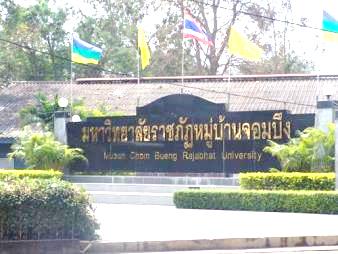 สิทธิการลา
ของพนักงานมหาวิทยาลัย
สวัสดิการและสิทธิประโยชน์
พนักงานมหาวิทยาลัย
ลาป่วย
60 วันทำการ /ปี(กรณีรักษาตัวเวลานานไม่เกิน120 วันทำการ/ ปี)
กรณีลา 30 วันขึ้นไปมีใบรับรองแพทย์
ปีแรกไม่เกิน 15 วันทำการ
ปี 2 เป็นต้นไป ไม่เกิน 45 วันทำการ/ ปี
ลากิจส่วนตัว
หมายเหตุ: ลากิจ + ลาป่วย มีผลต่อการเลื่อนขั้นเงินเดือนค่าจ้าง กรณี เกิน 23 วันทำการในครึ่งปีงบประมาณ
ปีงบประมาณ (1 เม.ย-30 ก.ย) (1 ต.ค.-31 มี.ค.)
สวัสดิการและสิทธิประโยชน์
พนักงานมหาวิทยาลัย
ปีงบประมาณ (1 เม.ย-30 ก.ย) (1 ต.ค.-31 มี.ค.)
ลาคลอดบุตร
90 วันโดยไม่ต้องมีใบรับรองแพทย์
ต้องสำเนาใบลาคลอดหรือการยกเลิกการลาคลอดให้กองคลัง
ลากิจส่วนตัวเพื่อเลี้ยงดูบุตรต่อเนื่องจากลาคลอดบุตร
ลาได้ไม่เกิน 150 วันทำการ โดยนับรวมอยู่ในวันลากิจส่วนตัว 45 วันทำการ
ไม่มีสิทธิเลื่อนขั้นค่าจ้าง
การลางาน
พนักงานมหาวิทยาลัย
เริ่มปฏิบัติงานตั้งแต่ 6  เดือนขึ้นไป (???ไม่มีระบุในตาราง)
10 วัน/ปี 
สะสมวันลาได้ 
ทำงานไม่ครบ 10 ปี สะสมไม่เกิน 20 วันทำการ/ปี
ทำงานครบ 10 ปีขึ้นไป สะสมไม่เกิน 30 วันทำการ/ปี
ลาพักผ่อน
ยืนลาล่วงหน้าไม่น้อยกว่า 60 วัน
120 วัน
ต้องอุปสมบท หรือออกเดินทางไปประกอบพิธีฮัจย์ภายใน 10 วัน
ทำหนังสือบันทึกข้อความรายงานตัวต่ออธิการบดี ภายใน 5 วัน นับตั้งแต่วันลาสิกขาหรือวันที่เดินทางกลับถึงประเทศไทย
ลาอุปสมบทหรือลาไปประกอบพิธีฮัจย์
การลางาน
พนักงานมหาวิทยาลัย
ปีงบประมาณ (1 เม.ย-30 ก.ย) (1 ต.ค.-31 มี.ค.)
ลาเข้ารับการตรวจเลือกหรือเข้ารับการเตรียมพล
รายงานลาต่อผุ้บังคับบัญชภายใน 48ชั่วโมงนับตั้งแต่เวลารับหมายเรียกโดยไม่ต้องรอคำสั่งอนุญาต
รายงานตัวกลับเข้าปฏิบัติราชการภายใน 7 วัน เว้นแต่มีเหตุจำเป็นขยายเวลารวมไม่เกิน 15 วัน
ฝึกวิชาทหารไม่เกิน 2 เดือน
ระดบพลหรือทดลองความพรั่งพร้อมไม่เกิน 30 วัน
เว้นลูกจ้างชั่วคราวรายวัน ไม่ได้รับค้าจ้างวันหยุดประจำสัปดาห์
ลาเข้ารับการตรวจเลือกหรือเข้ารับการเตรียมพล
การลางาน
พนักงานทดลองงานช่วง 6 เดือน
มีสิทธิลาป่วย
การลางาน
หลักเกณฑ์การลา ของพนักงานมหาวิทยาลัย
ปฏิบัติราชการครบ 6 เดือน
[Speaker Notes: ทำซ้ำภาพนิ่งนี้ได้ตามความจำเป็นถ้ามีปัญหามากกว่าหนึ่งปัญหา
ภาพนิ่งนี้รวมถึงภาพนิ่งที่เกี่ยวข้อง สามารถย้ายไปยังภาคผนวกหรือซ่อนไว้ได้ ถ้าจำเป็น]
การลางาน
แนวปฏิบัติและขั้นตอนการส่งใบลา
นำส่งต้นสังกัดพิจารณา
สวัสดิการและสิทธิประโยชน์
สวัสดิการร่วมกับสำนักงาน สกสค.จังหวัดราชบุรี
โครงการสวัสดิการเงินกู้
การณาปนกิจสงเคราะห์ช่วยเหลือเพื่อนครู และบุคลากรทางการศึกษา(ช.พ.ค.)
เป็นสมาชิก (ช.พ.ค.) ตั้งแต่  1 ปีขึ้นไป
วงเงินให้กู้ไม่เกิน 200,000 บาท
ผ่อนชำระคืนเดือนละ  1,400 บาท(ดอกเบี้ยประมาณ 1,080 บาท เงินต้นประมาณ 320 บาท)
อายุไม่เกิน 35 ปี
ค่าสมัคร 1,050 บาท
ชำระประมาณเดือนละ 1,350 บาท
ถ้าสมาชิกเสียชีวิต ได้รับเงินสงเคราห์ประมาณเดือนละ  700,000 บาท (เจ็ดแสนบาทถ้าน)
ยื่นใบสมัครที่ : สำนักงาน สกสค. จังหวัดราชบุรี
สวัสดิการและสิทธิประโยชน์
สวัสดิการร่วมกับกลุ่มออมทรัพย์มหาวิทยาลัยราชภัฏหมู่บ้านจอมบึง
สวัสดิการร่วมกับสหกรณ์ออมทรัพย์ครูราชบุรี จำกัด
สมัครเป็นสมาชิกที่งานบริหารการคลังและทรัพย์สิน
บริการรับเงินฝาก
บริการให้กู้ (ต้องเป็นสมาชิกไม่น้อยกว่า 6 เดือน)
เงินสวัสดิการและคู่สมรส กรณีเสียชีวิต จะได้รับสวัสดิการตามเกณฑ์ที่กำหนด
สมัครเป็นสมาชิกที่กลุ่มออมทรัพย์ ชั้น ๑ อาคารอำนวยการ
บริการให้กู้ (ต้องเป็นสมาชิกไม่น้อยกว่า 6 เดือน)
สมาชิกจะได้รับเงินปันผล เมื่อสิ้นปีของการปิดบัญชี
ขั้นต่ำ ๕๐๐ บาท/เดือน
สวัสดิการและสิทธิประโยชน์
การเบิกค่าเช่าที่พักในการเดินทางไปราชการ
เท่าที่จ่ายจริงไม่เกิน 
๒,๕๐๐ บาท/วัน
เหมาจ่าย ๕๐๐ บาท/วัน
หรือเท่าที่จ่ายจริงไม่เกิน 
๒,๒๐๐ บาท/วัน
เหมาจ่าย ๕๐๐ บาท/วัน
หรือเท่าที่จ่ายจริงไม่เกิน 
๑,๐๐๐ บาท/วัน
เหมาจ่าย ๔๐๐ บาท/วัน
หรือเท่าที่จ่ายจริงไม่เกิน 
๑,๐๐๐ บาท/วัน
สวัสดิการและสิทธิประโยชน์
อัตราค่าเบี้ยเลี้ยงเดินทางในราชอาณาจักร
กรณีการเดินทางออกนอกสถานที่มีเลี้ยงอาหารกลางวันให้หักออกวันละ ๘๐ บาท
สวัสดิการและสิทธิประโยชน์
อัตราค่าเบี้ยเลี้ยงเดินทางในราชอาณาจักร
กรณีพักค้างแรมให้นับ ๒๔ ช.ม. เป็น ๑ วัน มีเศษเกินกว่า ๑๒ ช.ม. ให้นับเป็น ๑ วัน
กรณีไม่พักค้างแรมให้นับเกินกว่า ๑๒ ช.ม. เป็น ๑ วันเกินกว่า ๖ ช.ม. นับเป็นครึ่งวัน
ผู้มีสิทธิเดินทางโดยเครื่องบินต้องดำรงตำแหน่งระดับ ๖ ขึ้นไป หรือตำแหน่งที่เทียบเท่า เฉพาะกรณีจำเป็นรีบด่วนเพื่อประโยชน์ทางราชการ
สวัสดิการและสิทธิประโยชน์
ค่าตอบแทนปฏิบัติงานนอกเวลาราชการ
ไม่เกินวันละ ๔ ชั่วโมง
อัตราชั่วโมงละ   ๕๐ บาท
รวม ๒๐๐ บาท/วัน
ไม่เกินวันละ ๗ ชั่วโมง
อัตราชั่วโมงละ   ๖๐ บาท
รวม ๔๒๐ บาท/วัน
สวัสดิการและสิทธิประโยชน์
ทุนการศึกษาของมหาวิทยาลัย
กองทุนสะสมเลี้ยงชีพ
อายุงานครบ 2 ปี
มีผลประเมินครั้งสุดท้าย  ระดับ 4 ขึ้นไป
ศึกษาต่อในสาขาวิชาที่เป็นความต้องการของมหาวิทยาลัย
พนักงานมหาวิทยาลัยต้องเป็นสมาชิกกองทุนสะสมเลี้ยงชีพ ตามที่คณะกรรมการกำหนด(หัก ๓%ของค่าตอบแทน) สมัครใจ
ประชุม อบรม สัมมนา
ตรวจสุขภาพประจำปี
เบิกค่าใช้จ่ายจากมหาวิทยาลัย
ส่งรายงานผลการประชุม อบรม และสัมมนา ให้หน่วยงานภายใน ๑๕ วันหลังการประชุม อบรม สัมมนา
ประจำทุกปี โดยพนักงานมหาวิทยาลัยไม่ต้องเสียค่าใช้จ่าย(โรงพยาบาลส่งเสริมสุขภาพศูนย์อนามัยที่ ๔ ราชบุรี)
สวัสดิการ
กองทุนประกันสังคม
กรณีเจ็บป่วย –ทุพพลภาพ
จ่ายเงินสมทบไม่น้อยกว่า ๓ เดือนภายใน ๑๕ เดือน
กรณีคลอดบุตร
จ่ายเงินสมทบไม่น้อยกว่า ๗  เดือนภายใน ๑๕ เดือน
กรณีตาย
จ่ายเงินสมทบไม่น้อยกว่า  ๑ เดือนภายใน ๖ เดือน
กรณีสงเคราะห์บุตร
จ่ายเงินสมทบไม่น้อยกว่า ๑๒  เดือนภายใน ๓๖ เดือน
กรณีชราภาพ
จ่ายเงินสมทบไม่น้อยกว่า ๑๘๐ เดือน หรือ อายุครบ ๕๕ปี
กรณีว่างงาน
จ่ายเงินสมทบไม่น้อยกว่า ๖ เดือนภายใน ๑๕ เดือน
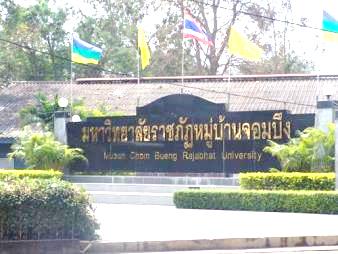 ตำแหน่งทางวิชาการ
พนักงานมหาวิทยาลัย ของสายวิชาการ
เส้นทางความก้าวหน้าสายอาชีพ
[Speaker Notes: ภาพนิ่งต่อไปนี้ แสดงตัวอย่างเส้นเวลาหลายๆ แบบโดยใช้กราฟิก SmartArt
ซึ่งรวมไปถึงเส้นเวลาสำหรับโครงการโดยทำเครื่องหมายอย่างชัดเจนที่หลักเป้าหมาย วันที่ที่สำคัญ และเน้นสถานะปัจจุบันของโครงการ]
เส้นทางความก้าวหน้าสายอาชีพ
ตำแหน่ง ผู้ช่วยศาสตราจารย์
เส้นทางความก้าวหน้าสายอาชีพ
ตำแหน่ง รองศาสตราจารย์
[Speaker Notes: ผลงานวิชาการต้องไม่ทำซ้ำกับที่ทำขอตำแหน่ง ผศ.]
เส้นทางความก้าวหน้าสายอาชีพ
ตำแหน่ง ศาสตราจารย์
[Speaker Notes: ผลงานวิชาการต้องไม่ทำซ้ำกับที่ทำขอตำแหน่ง รศ.
ผลงานวิจัยไม่นับงานวิจัยของการศึกษาเพื่อรับปริญญา]
ผลงานวิชาการสำหรับการเสนอขอกำหนดตำแหน่งทางวิขาการทุกตำแหน่ง
สอดคล้องกับศักยภาพหรือทรัพยากรของแต่ละพื้นที่ เพื่อก่อให้เกิดประโยชน์และการพัฒนาประเทศในด้านต่างๆ
เพื่อให้รู้เท่าทันกับการเปลี่ยนแปลงของบริบทโลก
เพิ่มขีดความสามารถในการแข่งขันของประเทศ
พัฒนาและส่งเสริมชุมชนหรือสังคมให้มีความเข้มแข็ง
ก่อนให้เกิดประโยชน์ต่อวงวิชาการ
[Speaker Notes: นอกจากจะมุ่งผลงานทางวิชาการที่ก่อให้เกิดประโยชน์ต่อความก้าวหน้าในวงวิชาการแล้วอุดมศึกษาควรจะให้ความสำคัญต่อการผลงานวิชาการที่มุ่งผลเชิงปฏิบัติหรือการประยุกต์ใช้เพื่อก่อให้เกิดการพัฒนาสังคมหรือประเทศด้านใดด้านหนึ่งด้วย]
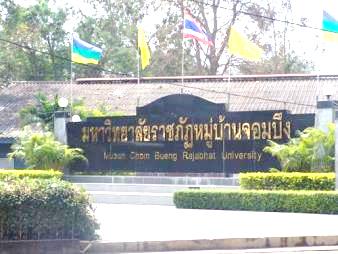 ตำแหน่งสายงานสนับสนุน
เส้นทางความก้าวหน้าสายอาชีพ
ตำแหน่งงานสายสนับสนุน
เชี่ยวชาญ≥ 2 ปี
ชำนาญการพิเศษ≥ 3 ปี
ชำนาญการ≥ 4 ปี
ป.เอก≥2 ปี
ป.โท≥4 ปี
ป.ตรี≥6 ปี
ระยะเวลาในการก้าว เข้าสู้ตำแหน่ง
[Speaker Notes: ภาพนิ่งต่อไปนี้ แสดงตัวอย่างเส้นเวลาหลายๆ แบบโดยใช้กราฟิก SmartArt
ซึ่งรวมไปถึงเส้นเวลาสำหรับโครงการโดยทำเครื่องหมายอย่างชัดเจนที่หลักเป้าหมาย วันที่ที่สำคัญ และเน้นสถานะปัจจุบันของโครงการ]
เส้นทางความก้าวหน้าสายอาชีพ
ตำแหน่งประเภทผู้บริหาร
คำรงตำแหน่งระดับชำนาญการพิเศษ ≥ 4 ปี
คำรงตำแหน่งระดับผอ.กองหรือเทียบเท่า ≥ 1 ปี
คำรงตำแหน่งระดับชำนาญการพิเศษ ≥ 3 ปี
คำรงตำแหน่งระดับชำนาญการ ≥ 7 ปี
ระยะเวลาในการก้าว เข้าสู้ตำแหน่ง
[Speaker Notes: ภาพนิ่งต่อไปนี้ แสดงตัวอย่างเส้นเวลาหลายๆ แบบโดยใช้กราฟิก SmartArt
ซึ่งรวมไปถึงเส้นเวลาสำหรับโครงการโดยทำเครื่องหมายอย่างชัดเจนที่หลักเป้าหมาย วันที่ที่สำคัญ และเน้นสถานะปัจจุบันของโครงการ]
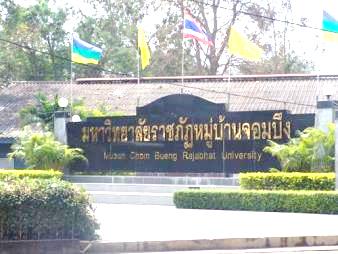 โครงสร้างค่าตอบแทนและเงินประจำตำแหน่ง
โครงสร้างค่าตอบแทน
โครงสร้างค่าตอบแทน
ตำแหน่งประเภททั่วไป
โครงสร้างค่าตอบแทน
ตำแหน่งประเภทบริหาร
โครงสร้างค่าตอบแทน
ตำแหน่งประเภททางวิชาการ
โครงสร้างค่าตอบแทน
ค่าตอบแทนตำแหน่งเฉพาะสาขาวิชาชีพ (สำหรับสายสนับสนุน)
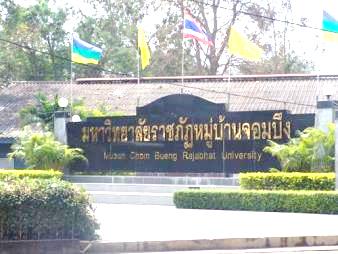 จรรยาบรรณ
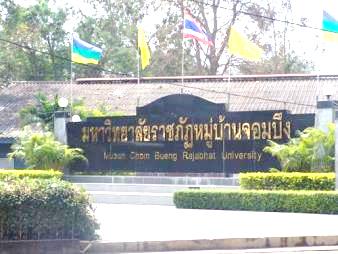 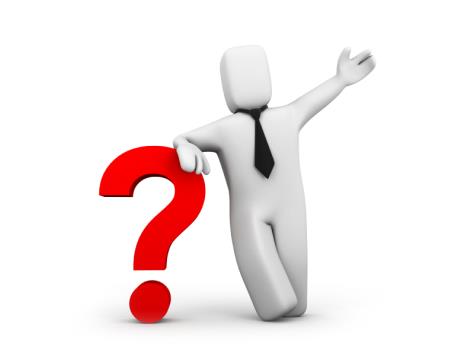 [Speaker Notes: จัดเตรียมภาพนิ่งไว้ในภาคผนวก ถ้าเกิดต้องการรายละเอียดเพิ่มเติมหรือภาพนิ่งเสริม ภาคผนวกยังมีประโยชน์ถ้ามีการแจกจ่ายงานนำเสนอในภายหลังอีกด้วย]
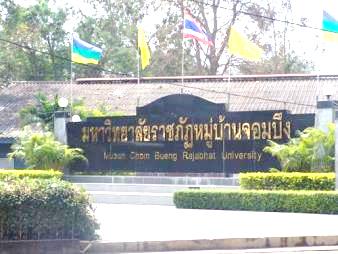 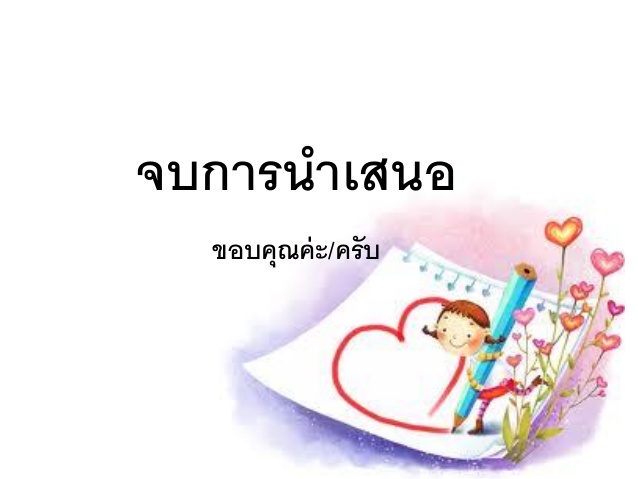 [Speaker Notes: จัดเตรียมภาพนิ่งไว้ในภาคผนวก ถ้าเกิดต้องการรายละเอียดเพิ่มเติมหรือภาพนิ่งเสริม ภาคผนวกยังมีประโยชน์ถ้ามีการแจกจ่ายงานนำเสนอในภายหลังอีกด้วย]
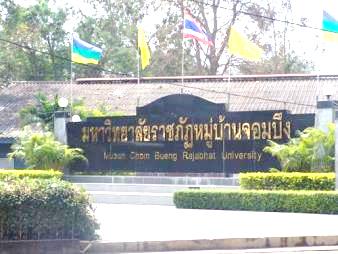 กองทุนพนักงานมหาวิทยาลัย
กองทุนพนักงานมหาวิทยาลัย